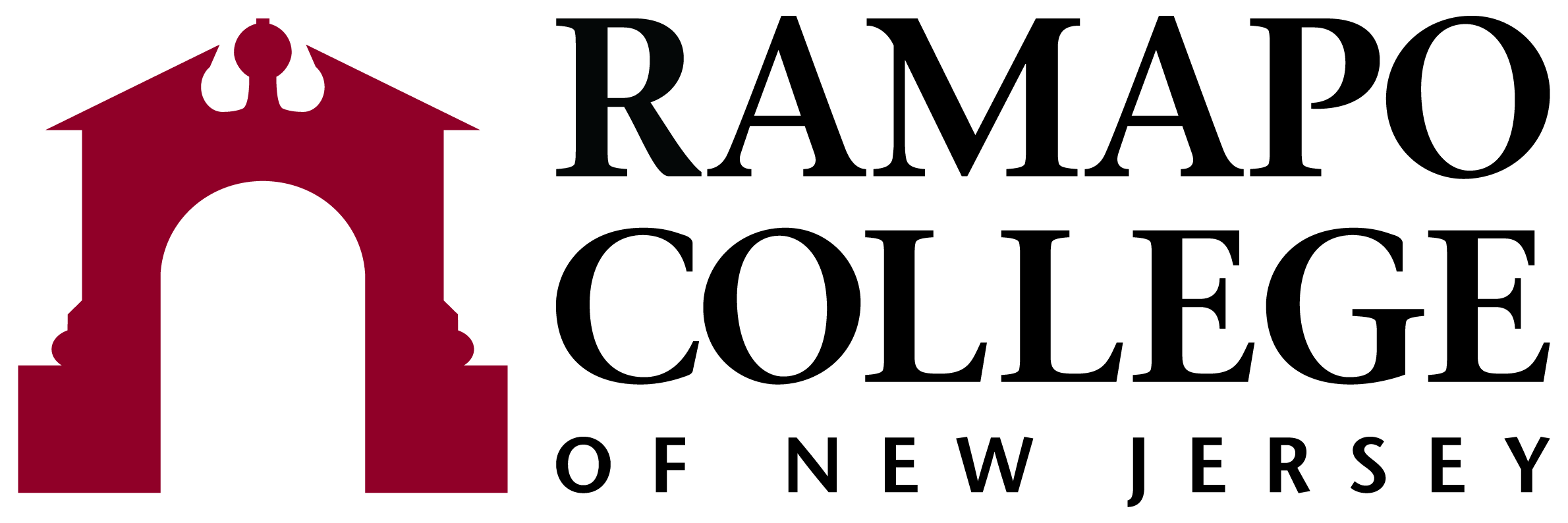 PROJECT TITLE
Edit any of the boxes and items as needed and enter the text, shapes, diagrams, images or links to animations as necessary to showcase your research and scholarly work
Abstract